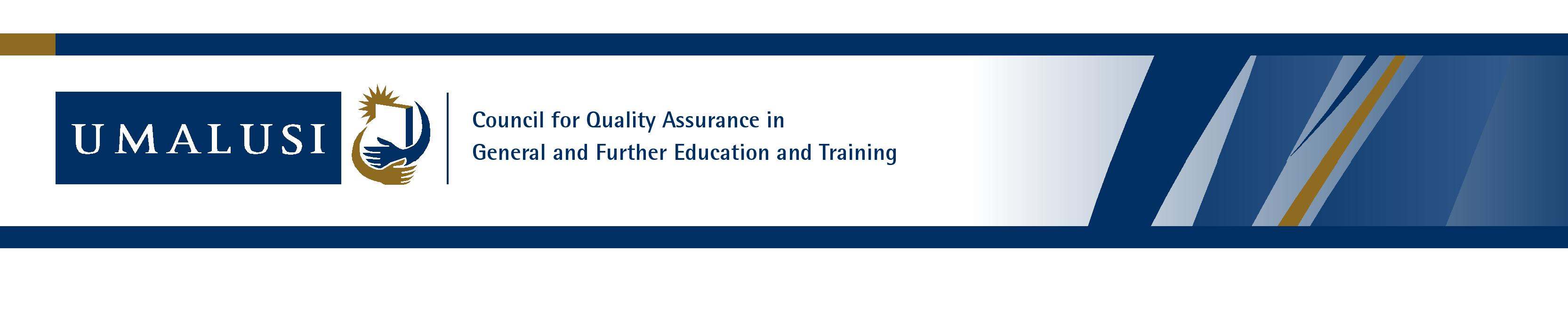 Exploring the use of assessment feedback to support learning environments in public primary schools in South Africa
Dr Gugulethu Nkambule
Umalusi, South Africa

Gaborone, Botswana
19 – 22 May 2019
PRESENTATION OUTLINE
Problem statement
Literature review
Objectives of the study
Conceptual framework
Research questions
Research methodology
Data collection
Data analysis
Findings
Conclusion
Recommendations
2
Problem statement
Poor learner performance of South African primary school learners in national, regional and international benchmarking assessments.

Reasons for poor performance?
Inadequate and limited knowledge of teachers to cope with implementation of curriculum reforms and the interpretation of assessments
The myriad of curricular changes and national testing in public primary schools.
Poor reading and inability of learners requiring critical thinking and problem solving skills.
3
Literature review
What is assessment?
The subject assessment guidelines defines assessment as a “continuous planned process of identifying, gathering and interpreting information about the performance of learners, using various forms of assessment” (DBE, 2012: 97).
The Great School Partnership (2015) defines assessment as the use of variety of methods or tools by teachers to evaluate, measure, and document the academic readiness, learning, progress, skill acquisition, or educational needs of students.
Assessment, in the context of this study, refers to the systemic collection, review, and use of information about education programmes undertaken for the purpose of improving learning and development.
4
Literature review
Purpose of assessment / reasons for conducting assessment:
generating and collecting evidence of 	achievement;
 evaluating this evidence;
recording the findings;
using this information to understand and thereby assist the learner’s development in order to improve the process of learning and teaching

What is assessment feedback?
Assessment feedback refers to the use of information about learning programmes / results to improve subsequent learning and development.
5
Literature review
Emphasis in assessment - 
The UNESCO (2015: 189): the ‘quality education for all’ during standardised testing.
The NCLB Act (2001) and Race to the Top of the United States (McGuinn, 2012; Ransford et al., 2009; Minstroop & Sundermann, 2009): common academic standards and assessment.
South Africa: raising learner test scores in Grades 1 to 9 and enhancing the quality of teaching (DBE, 2011; 2013) and performance in international testing (TIMMS, PIRLS and SACMEQ).
7
Literature review
How to improve?  
Important lessons learnt from the Annual National Assessments (ANA) implementation have been incorporated in the new National Integrated Assessment Framework (NIAF), which includes three different, yet complimentary tiers of assessment, namely:
Systemic evaluations
Diagnostic assessment
Summative assessment
8
Literature review
Why investigating assessment feedback?
To date, there is not enough research that has been conducted on assessment feedback to support primary school teachers to improve learner performance.
Contextualised research is needed to justify reasons for using assessment feedback to enhance performance.
9
Objectives of the study
This study aims at: 
reflecting on the use of assessment feedback to support teachers to improve learner performance in primary schools. 
shifting the focus of research from the senior grades by investigating the use of assessment feedback in the lowest end of the system, namely, the Grades 1-9.
10
Conceptual framework
Improving the quality of teaching and learning
Organisational support theory
The policy framework for improving the quality of education
Informed by goal number 6 of the UNESCO’s ‘Education for All’ (EFA),
Focuses on how well an organisation meets the socio-emotional needs of its employees.
11
Research questions
The following two research questions underpinned the study:
How do primary school teachers experience external assessment feedback support in a South African school district? 
How do primary school teachers experience internal assessment feedback support in a South African school district?
These questions lead to reasoning / substantiation on how assessment feedback can be used to enhance the teaching and learning environment.
12
Research Methodology
A qualitative research approach, located in the interpretative paradigm.
A case study was conducted in three primary schools offering grades 1-9 in one circuit office in the Nkangala school district in the Mpumalanga province in South Africa.
Participants: 3 principals, 8 HODs and 9 PL1 teachers
13
Data Collection
Individual and focus group interviews.

Documents analysis

Non-participant observation
14
Data Analysis
Content analysis – was used to analyse the data that was collected from the interviews, documents and observation.

How conducted?
Coding, categorising, looking for recurring patterns, similarities, inconsistencies, or contradictions was followed to analyse the data.
Categories, patterns and emerging themes were linked to the research questions and discussed in relation to the relevant literature.
15
Conclusion
Consistent problem?
The DBE officials did not use the ANA results to support teachers in schools which were consistently achieving below the national target.
At the time of conducting the study, there were no measures in place to use assessment feedback to support teachers to deal with learners with poor reading and who cannot answer questions requiring critical thinking and problem solving skills.
The DBE has rolled out the Early Grade Reading Assessment (EGRA) tools for the foundation phase, which identify ways of teaching reading in African languages.
21
Conclusion
How could support be done?
Strengthen the on-site support for teachers.
McKinney (2009: 86) advised that when learners perform below the level of achievement, the levels of support should be contextualised and made appropriate to the challenges experienced. 
Capraro. et al. (2011: 3) states that teachers must decide which specific knowledge, skills, attitudes and beliefs warrant assessment; at what point and for what specific purpose they should be assessed; and which tools might best accomplish these classroom-based assessments.
22
Recommendations
This study recommends that the use of assessment feedback to support primary school teachers should focus on enhancing the teacher content knowledge, the choice of teaching strategies, the setting of quality tasks, and improving the feedback practices in order to improve teaching and learning.
The DBE should focus on developing programmes to improve poor reading as well as enhancing the ability of learners to answer questions requiring critical and problem solving skills.
23
Thank you